EEEFM Prof.ª Filomena Quitiba  
Piúma/ES, 1º semestre de 2019
DIAGRAMA VÊ: ESTUDANDO PARA O ENEM DE FORMA INVERTIDA
Aluno( s): XXXXXXXXX   HHHHHHHHHH
Série: 1° ano | Turma: N01 | Turno: Noturno. Valor: 5,0 pontos
Professores: Ana; Chirlei; Lucas e Maria Lúcia  -  lucas.perobas@gmail.com
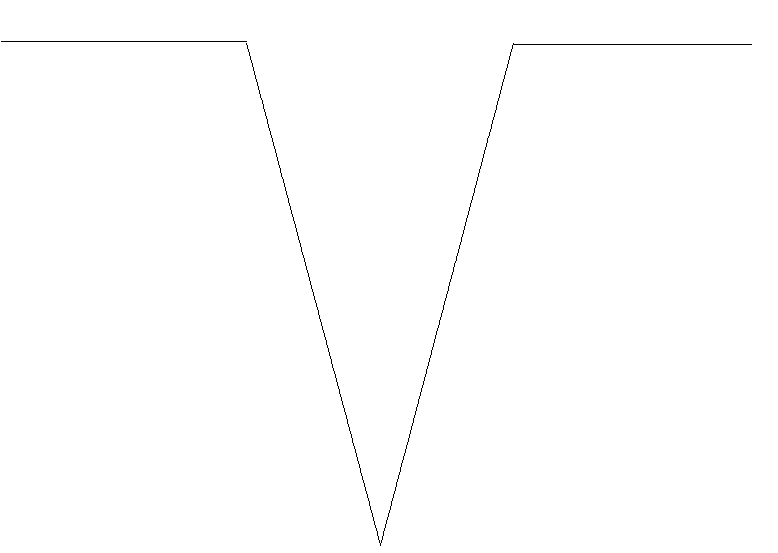 Domínio Conceitual
Domínio Metodológico
Asserções de valor: O Diagrama Vê traz melhor entendimento da Física.
Questão básica 
 Qual o valor aproximado da potência ao ligar a torneira?
Teoria: XXXXXXXXXXX
Asserções de conhecimento:
A letra A está correta, e a potência é
Princípios/necessidade didática:
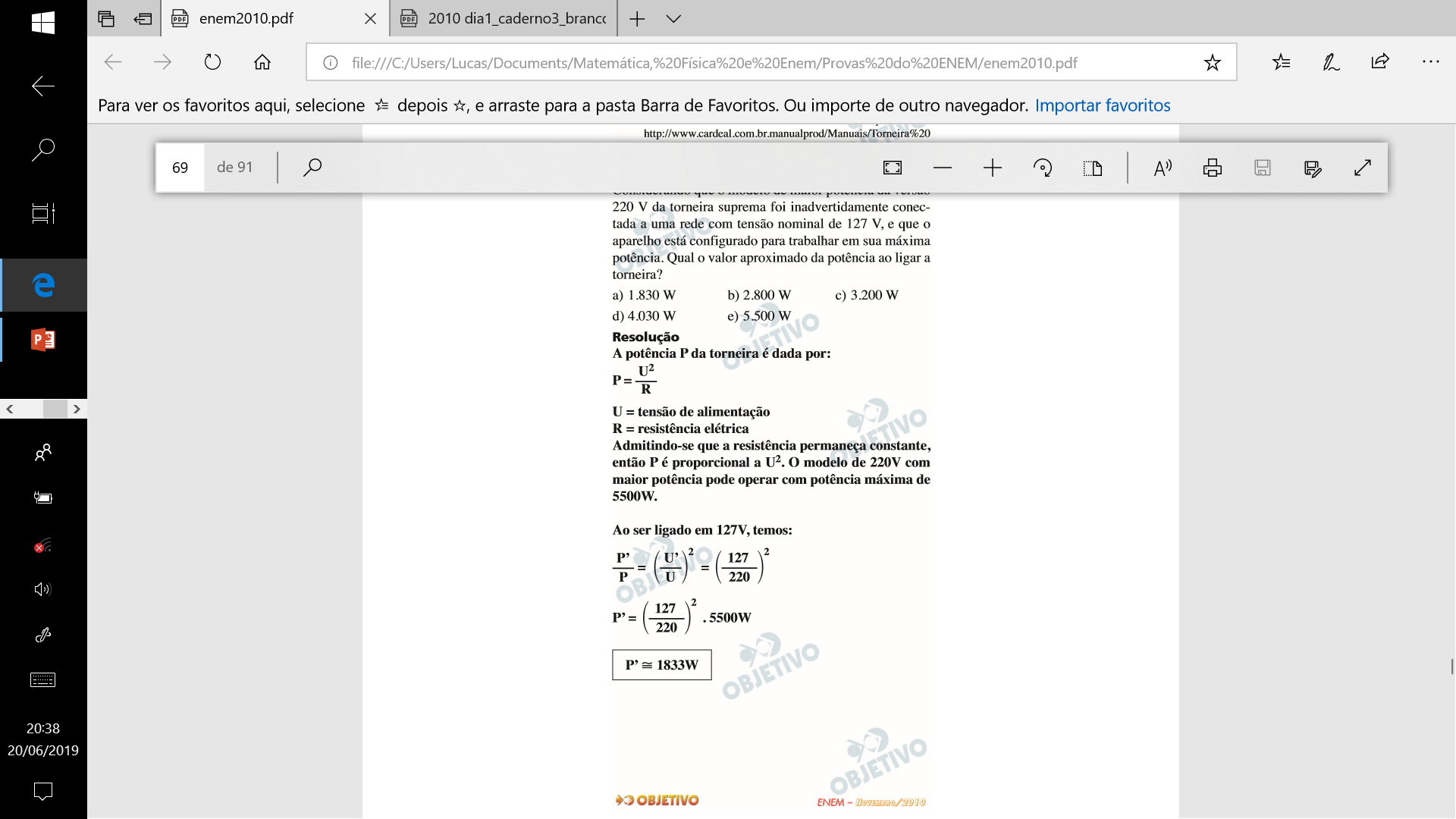 XXXXXXXXXXXXXXX
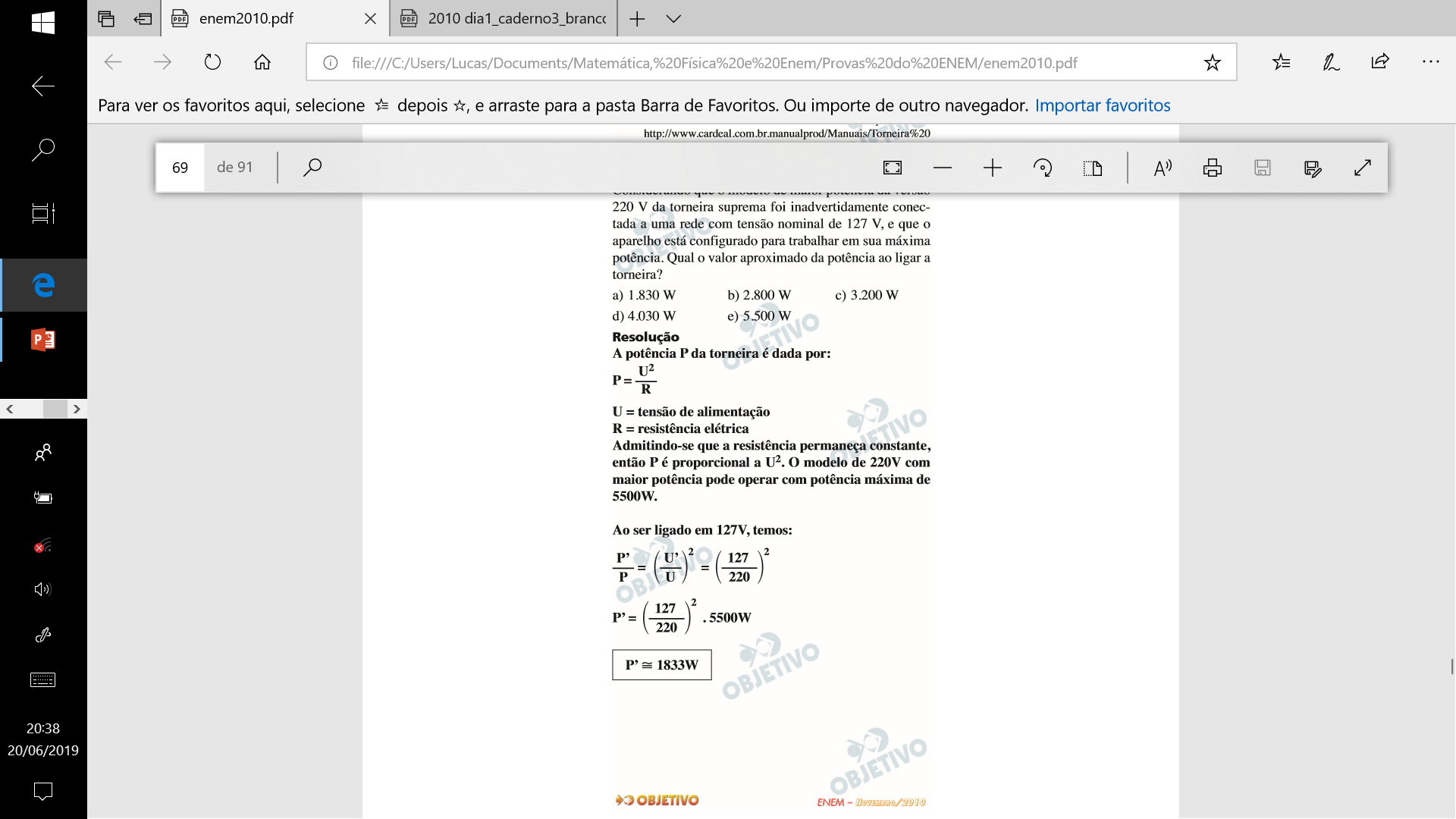 XXXXXXXXX
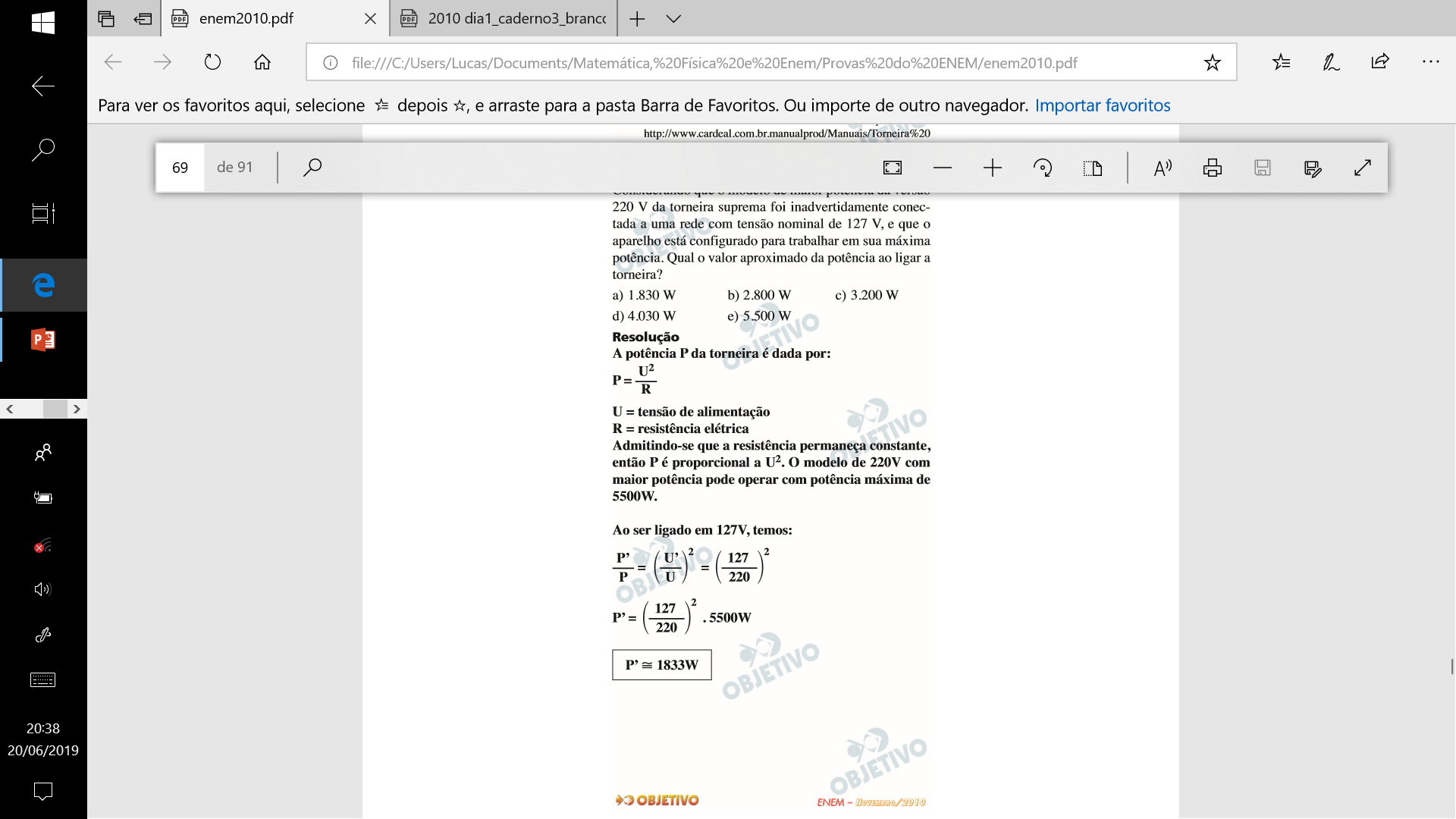 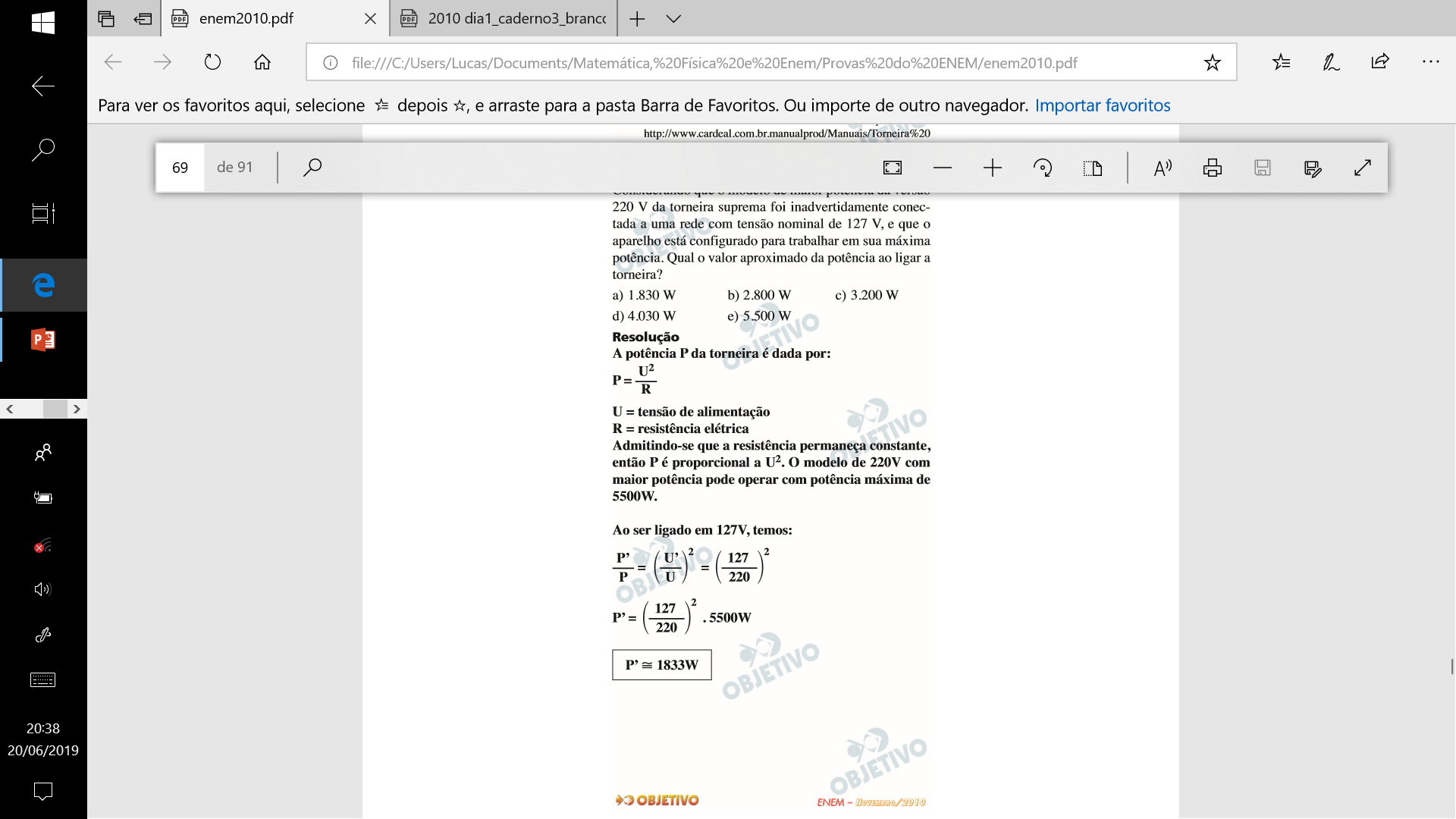 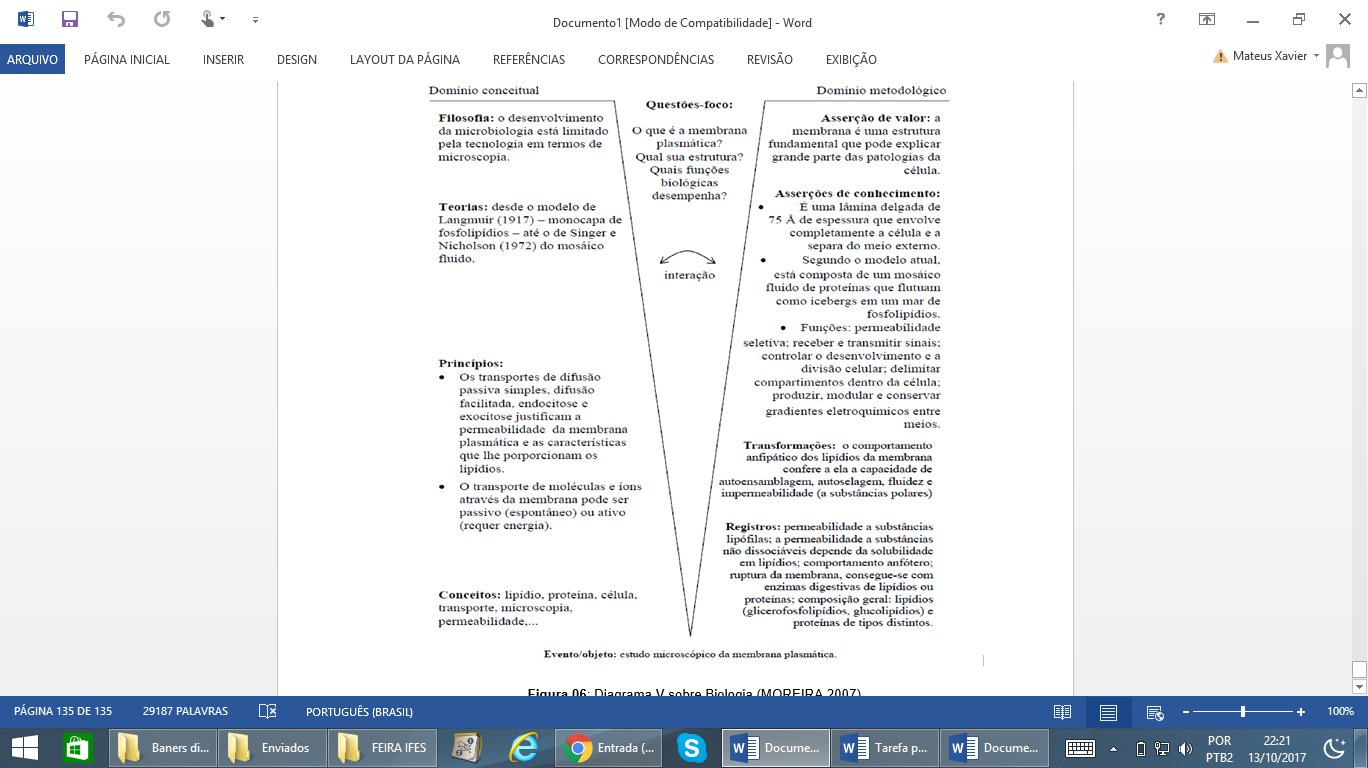 XXXXXXXXX
Conceitos: XXXXXXXXXXXXXX.
Interpretações: 
a) Correta
Sentença Descritora: 
XXXXXXXXXXXXXXXXXXXXXXX
b) Errada, XXXXXXXXXXXXXXXXX
Competências socioemocionais: 
Aprender a conhecer: Raciocínio e Aprender a aprender.
Aprender a fazer: Protagonismo.
Aprender a ser: Construção e Execução do Projeto de Vida.
c) Errada, XXXXXXXXXXXXXX
d) Errada, XXXXXXXXXXXXXX
Competências socioemocionais na BNCC: 
a) Valorizar e utilizar os conhecimentos historicamente construídos sobre o mundo físico, social, cultural e digital para entender e explicar a realidade, continuar aprendendo e colaborar para a construção de uma sociedade justa, democrática e inclusiva. 
b) Utilizar tecnologias digitais de comunicação e informação de forma crítica, significativa, reflexiva e ética nas diversas práticas do cotidiano (incluindo as escolares) ao se comunicar, acessar e disseminar informações, produzir conhecimentos e resolver problemas.
e) Errada , XXXXXXXXXXXXXXXX
Transformações:
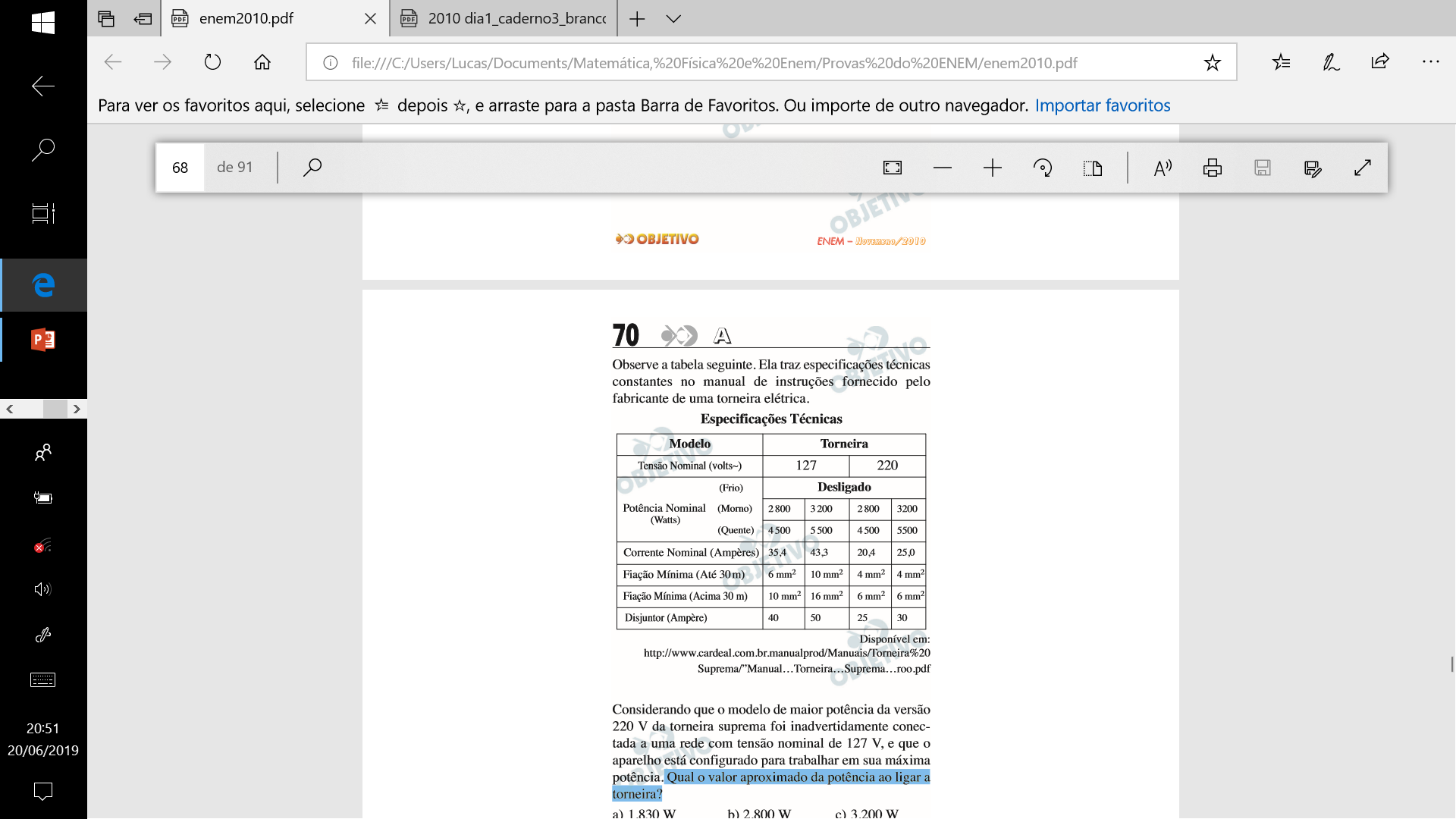 Competências Cognitivas:
Competência de ÁREA X - XXXXXXXXXXXXXXXXXXXXXXX.

Habilidade XX - XXXXXXXXXXXXXXXXXXXXXXXX.
Registros/Dados: Opções:
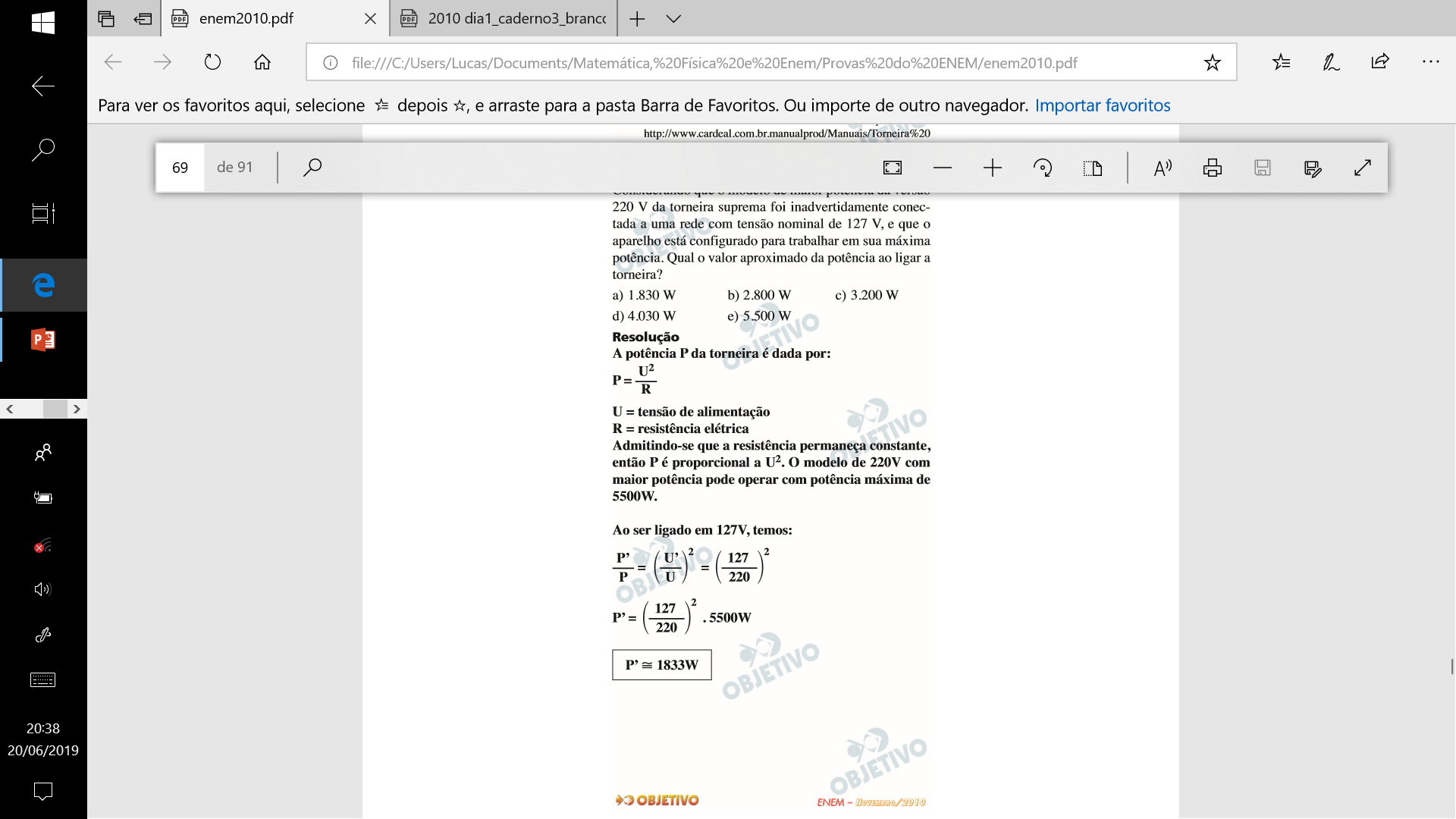 Evento 
ENEM: 2010 | Questão: 70, caderno branco|
Observe a tabela seguinte (no item TRANSFORMAÇÕES). Ela traz especificações técnicas constantes no manual de instruções fornecido pelo fabricante de uma torneira elétrica.
Considerando que o modelo de maior potência da versão 220 V da torneira suprema foi inadvertidamente conectada a uma rede com tensão nominal de 127 V, e que o aparelho está configurado para trabalhar em sua máxima potência.
[Speaker Notes: Suporte: www.wikifisica.com; https://curriculointerativo.sedu.es.gov.br/  e https://sedudigital.wixsite.com/preenemdigital]